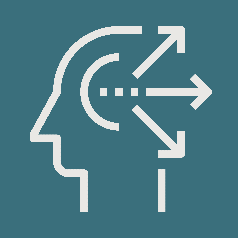 STRENGHTS
SWOT
ANALYSIS 
AMD
2024
WEAKNESSES
OPPORTUNITIES
THREATS
www.strategypunk.com
SWOT ANALYSIS – AMD 2024
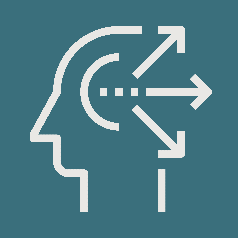 STRENGTHS
WEAKNESSES
OPPORTUNITIES
THREATS
Technology leadership in cutting-edge processors and graphics
Strong product execution and competitive roadmap
Visionary management team driving engineering innovations
Strategic foundry partnerships enabling advanced manufacturing
Lagging brand recognition compared to rival Intel
Limited enterprise adoption and data center market share
Inventory and supply chain management challenges
Stock volatility with beta near 2
Major growth potential in data center, HPC and gaming markets
Leading position in high-growth edge computing space
PC market resurgence fueling client processor business
Increasing competition from Intel and Nvidia
Reliance on third-party suppliers for components
Sensitivity to macroeconomic conditions
Risk of technological obsolescence
www.strategypunk.com